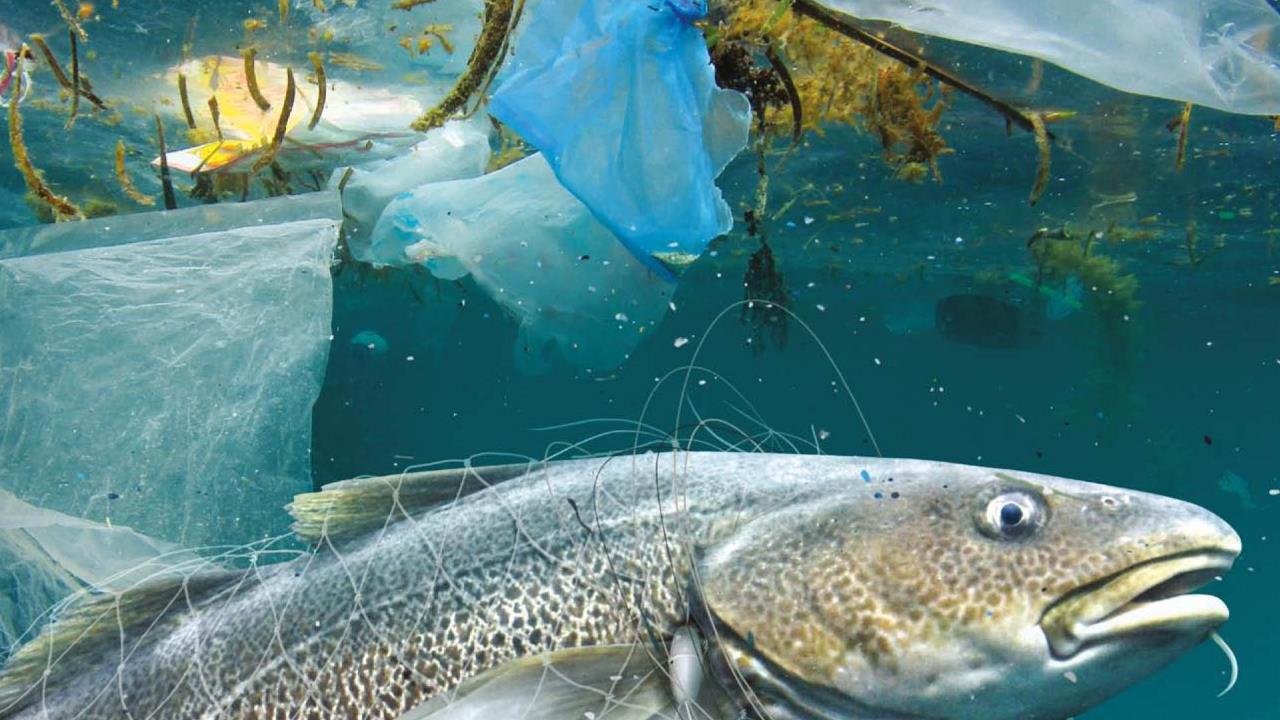 KLAIPĖDA – EUROPEAN YOUTH CAPITAL 2021LITHUANIAN SEA MUSEUM
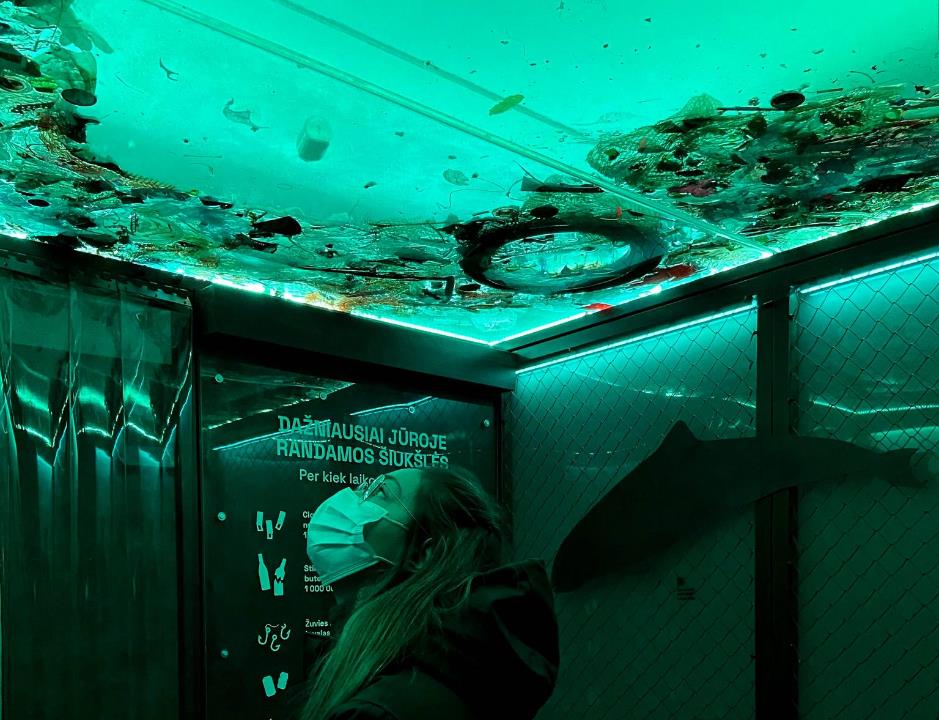 KLAIPĖDA – EUROPEAN YOUTH CAPITAL 2021
Participating in the KLAIPĖDA – EUROPEAN YOUTH CAPITAL 2021 programme, the Lithuanian Sea Museum (LSM) committed itself to become an open and  friendly platform for the youth to arrange discussions on marine hot topics, and encourage their creative and critical thinking, self-expression and public spirit.
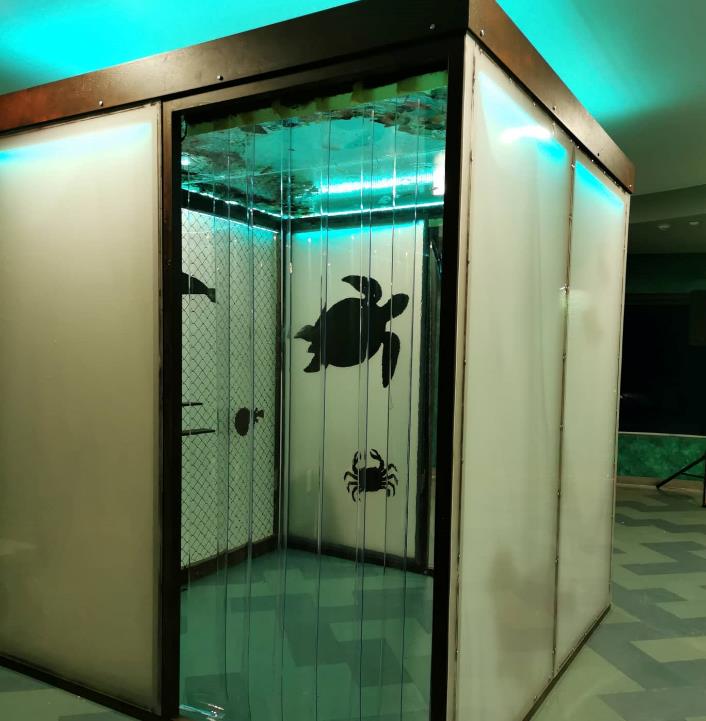 LSM in the KLAIPĖDA EUROPEAN YOUTH CAPITAL 2021 programme
MOBILE ECO POP-UP CUBE

14 m3 of the Baltic Sea in 2050.
DISTOPHIA or REALITY?



https://www.muziejus.lt/lt/muziejus-jaunimui
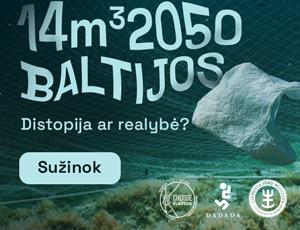 LSM in the KLAIPĖDA EUROPEAN YOUTH CAPITAL 2021 programme
2020–2021 PROGRAMME
   		
		2020 Dec 11	Start of the activities	

2021 March 1-23	Live forums with              	               		Klaipeda Schools

2021 May  1-30	Take up challenge of       	             		14 m3 of the Baltic Sea

2021 June 8	World Ocean Day
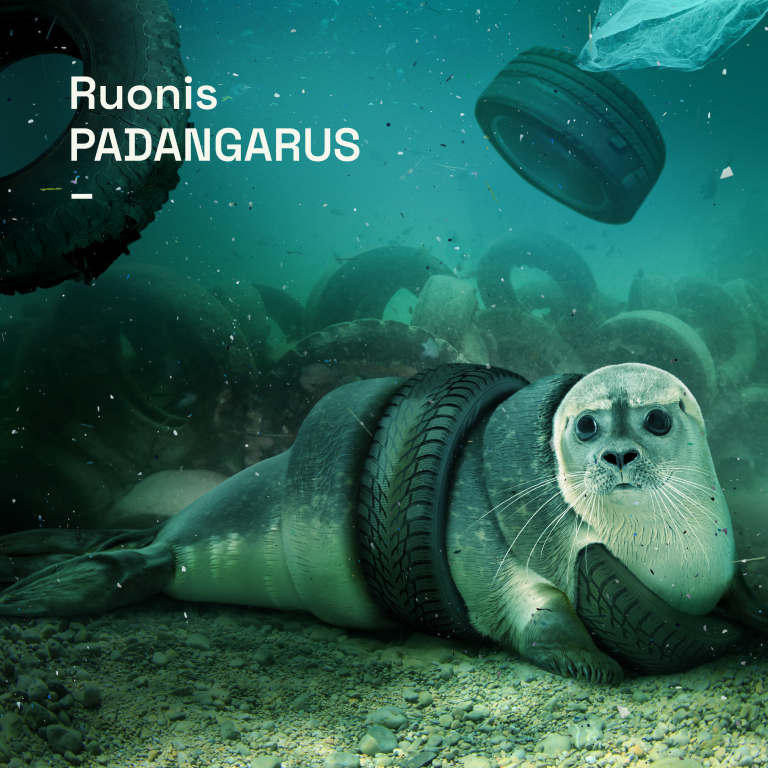 LSM in the KLAIPĖDA EUROPEAN YOUTH CAPITAL 2021 programme
DISTOPHIA or REALITY?
Tire seal
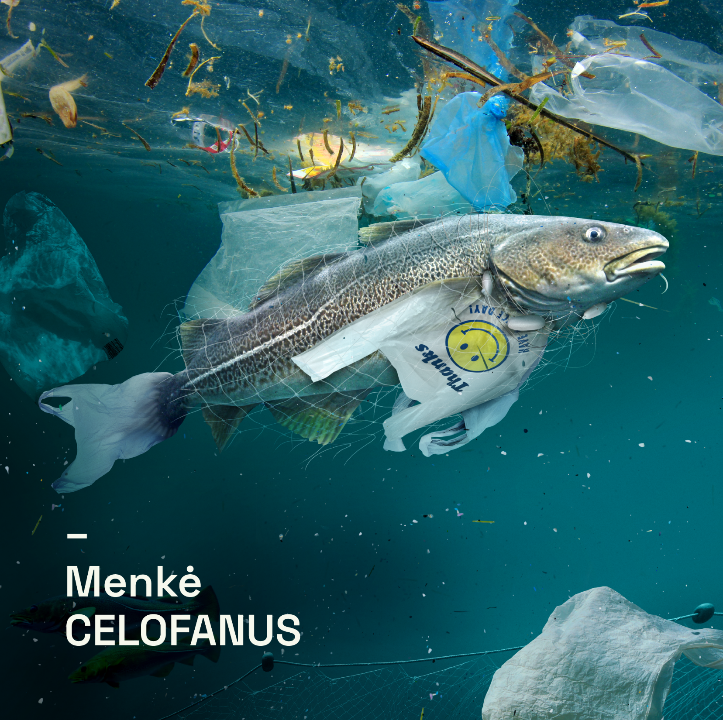 LSM in the KLAIPĖDA EUROPEAN YOUTH CAPITAL 2021 programme
DISTOPHIA or REALITY?
Celofanus cod
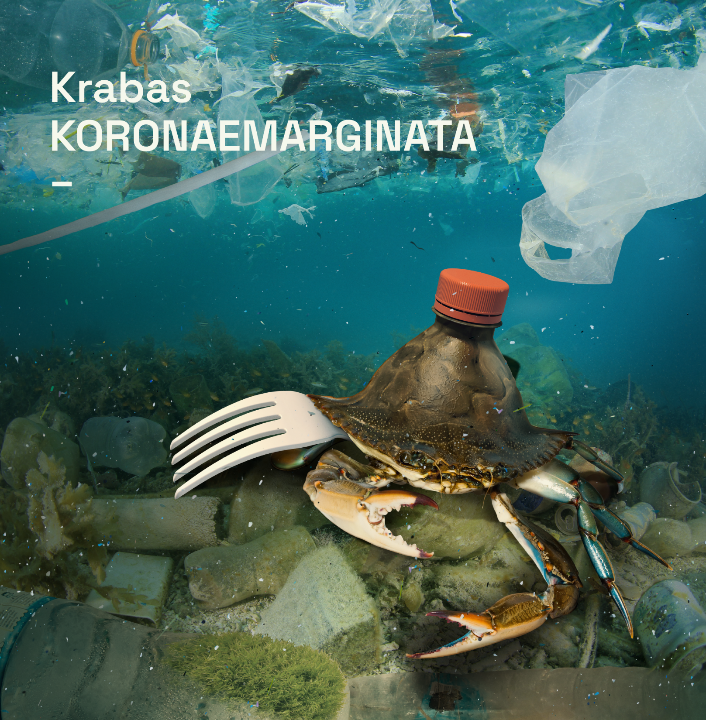 LSM in the KLAIPĖDA EUROPEAN YOUTH CAPITAL 2021 programme
DISTOPHIA or REALITY?
Koronaemarginata crab
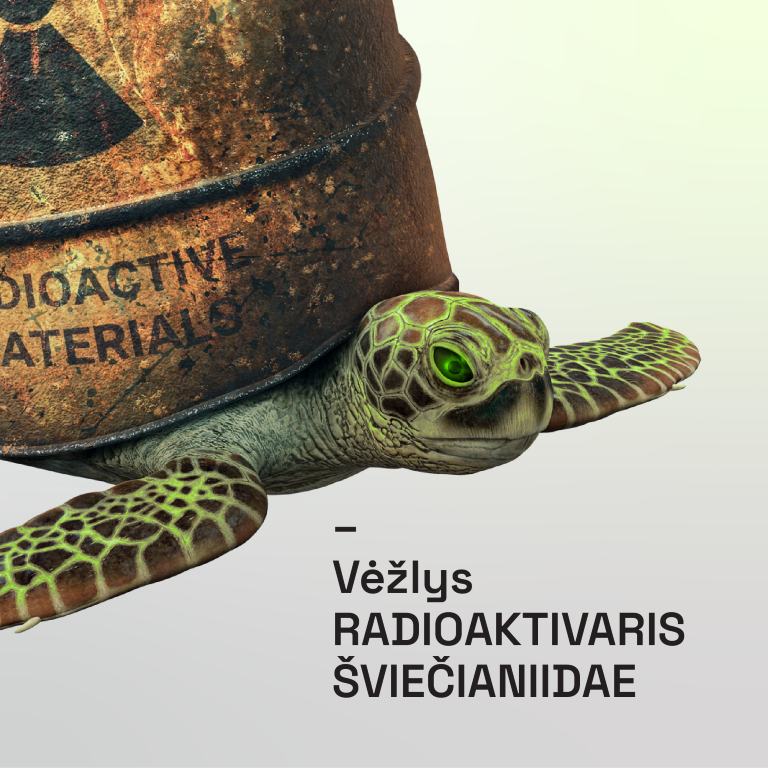 LSM in the KLAIPĖDA EUROPEAN YOUTH CAPITAL 2021  programme
DISTOPHIA or REALITY?
Radioactivarous turtle
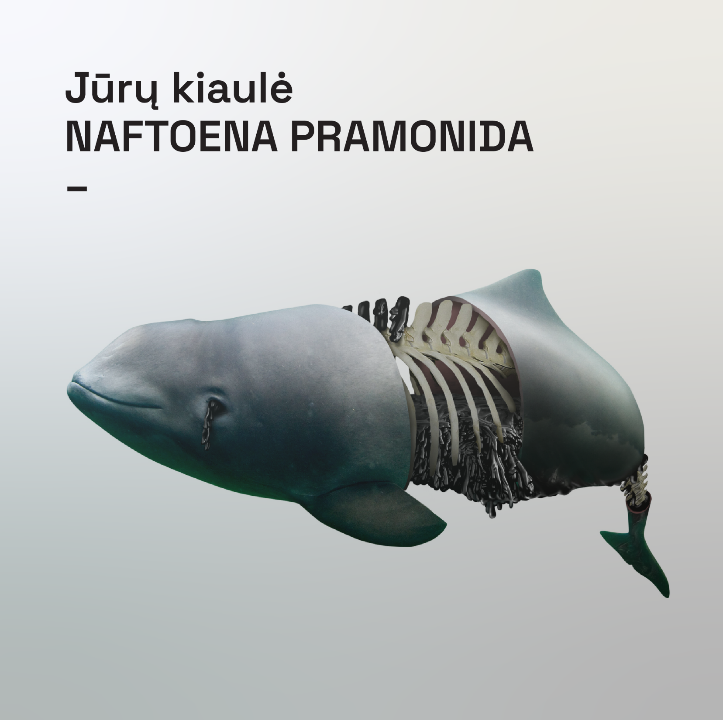 LSM in the KLAIPĖDA EUROPEAN YOUTH CAPITAL 2021 programme
DISTOPHIA or REALITY?
Pramonida harbour purpoise
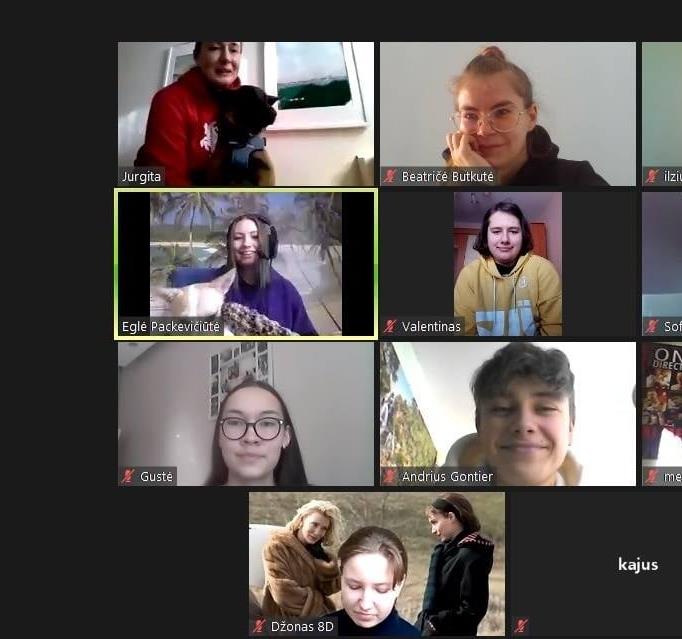 LSM in the KLAIPĖDA EUROPEAN YOUTH CAPITAL 2021 programme
16 Secondary Schools in Klaipeda, Lithuania

Volunteers and young ambassadors of the Ocean 

16 hot topics
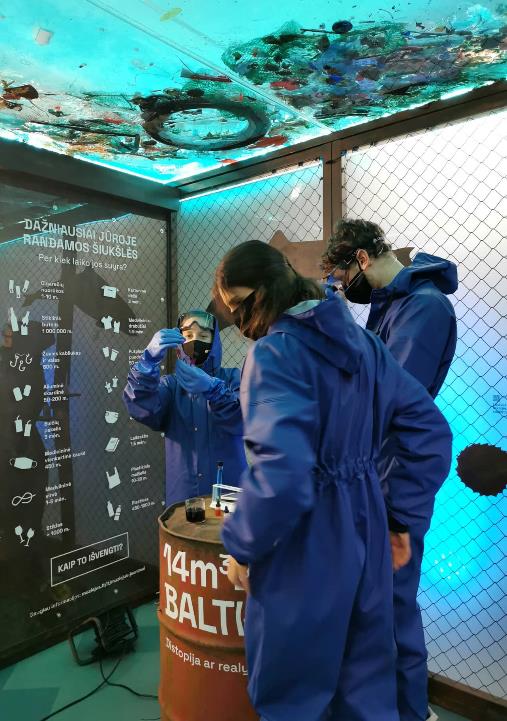 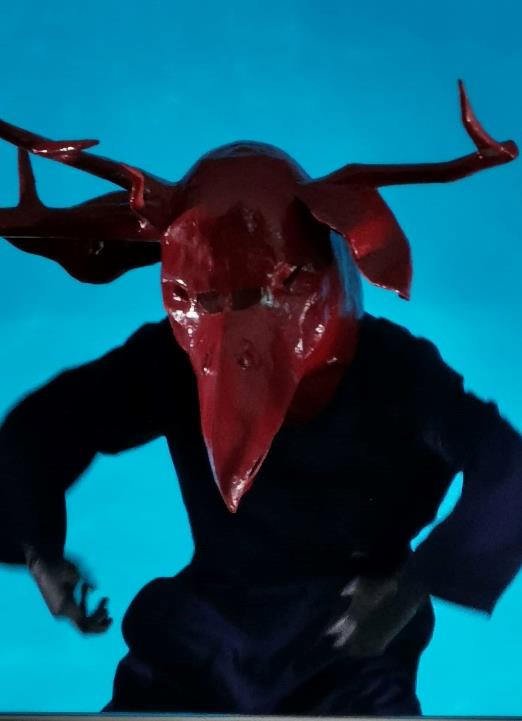 LSM in the KLAIPĖDA EUROPEAN YOUTH CAPITAL 2021 programme
11 December, 2020 
Launch of the Programme
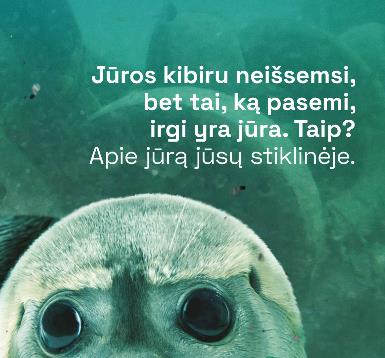 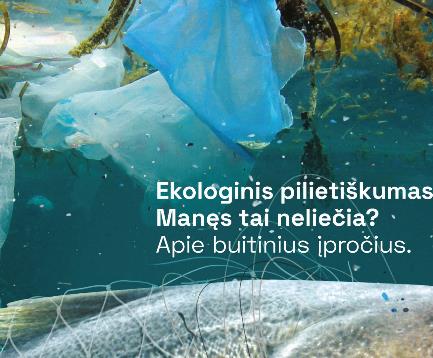 LSM in the KLAIPĖDA EUROPEAN YOUTH CAPITAL 2021 programme
1-23 March, 2021
 15:00-15:30 on weekdays

Live on: 
facebook.com/muziejus.lt
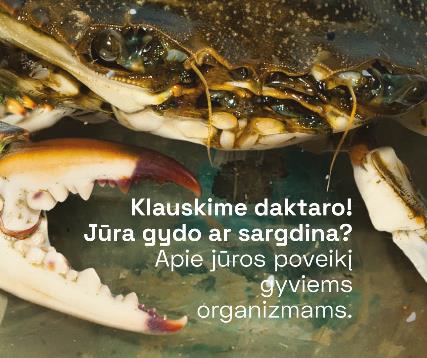 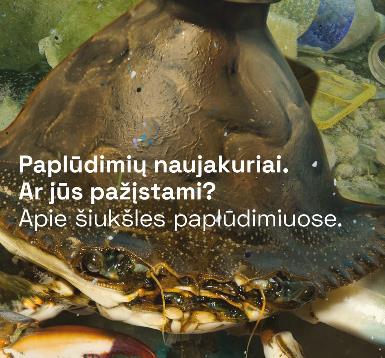 love and devotion to the Sea, cemetery of WW 2 weapons on the bottom of the Baltic Sea, beach rubbish, oil spills, cliisge and rising sea level, overfishing, plastics in the sea, and about a storm in your teacup
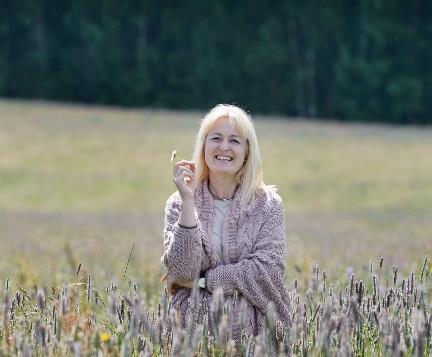 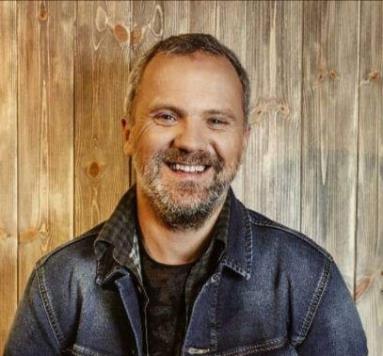 LSM in the KLAIPĖDA EUROPEAN YOUTH CAPITAL 2021 programme
Discussions moderated by well-known and popular  experts and leaders on various topics:

Does the Ocean need us or do we need it more?
What does it mean to be devoted to the sea?
Starting a change – easy?
Cemetery of WW 2 weapons on the bottom of the Baltic Sea 
Beach rubbish
Oil spills 
Climate change and rising sea level 
Plastics in the sea
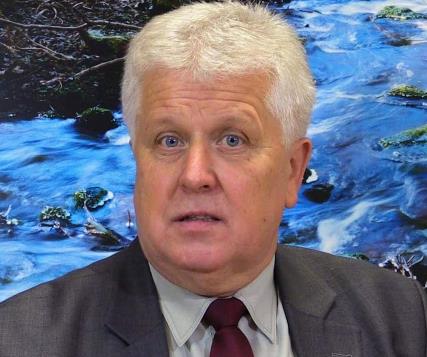 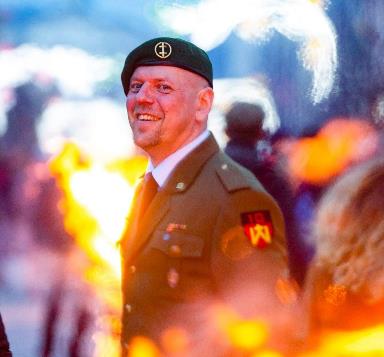 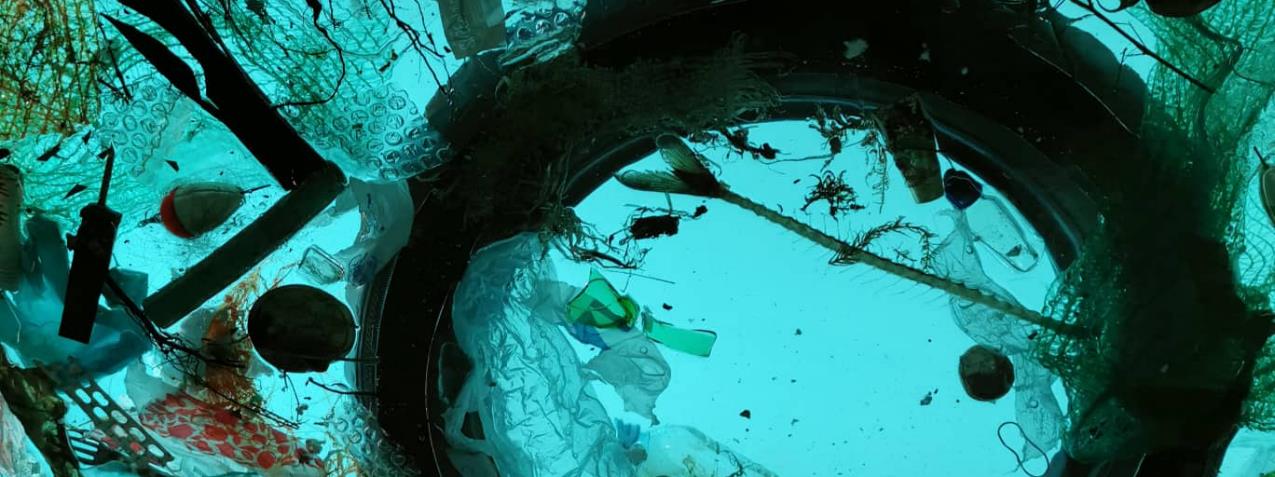 8 JUNE, 2021
ECO CHALLENGE at the Lithuanian Sea Museum
„IMAGINE YOURSELF AS THE OCEAN“
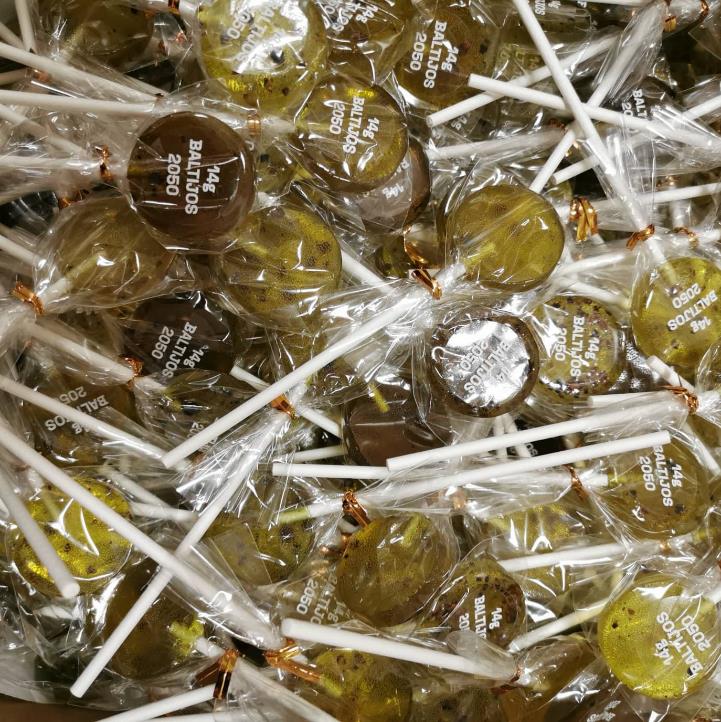 LSM in the KLAIPĖDA EUROPEAN YOUTH CAPITAL 2021 programme
LET‘S KEEP IN TOUCH:

           facebook.com/muziejus.lt 
                   ljm@muziejus.lt